Н. Дамдинов                     В.Липатов
ΒΕСЁЛЫЙ                                                   КАЛЕНДАРЬ
12 годов за собою ведет,                                                                  Все тропы разведав ,
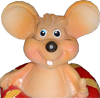 Мышиный год
За ним, поднимая крутые снега                    Шагает уверенно год
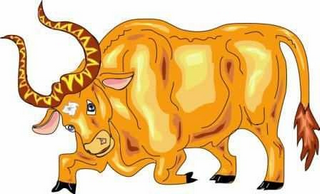 Быка
А там уже  третий, неслышно крадется, он исстари годом
Тигровым зовется
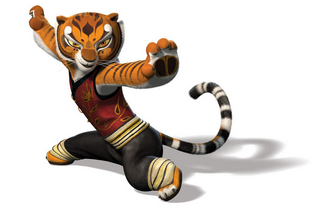 Четвертый недаром повсюду считается Любимцем детишек- это год
Зайца
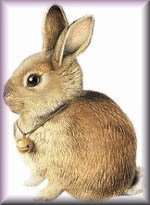 Среди звездопадов с высот небосклона                                                     На землю спускается год
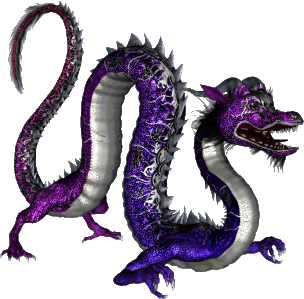 Дракона
Шестым же.                                            Сверяя подсчеты свои,                          Заносим мы в численник год
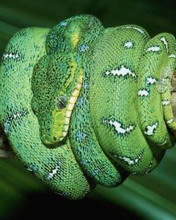 Змеи
Дождинами, словно уздечкой звеня,               Над степью проносится год
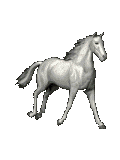 Коня
Восьмым по порядку неспешно идет Степенный и тихий
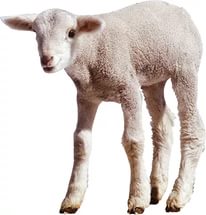 Овечий год
А в следующем хлопочет, кружится                            Хозяйкой радушной год
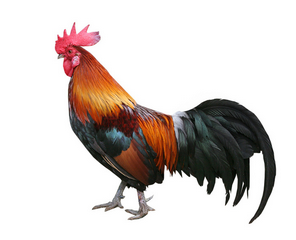 Курицы или Петуха
Лишь вспомним его и предоставим лианы,                         Поскольку девятый год
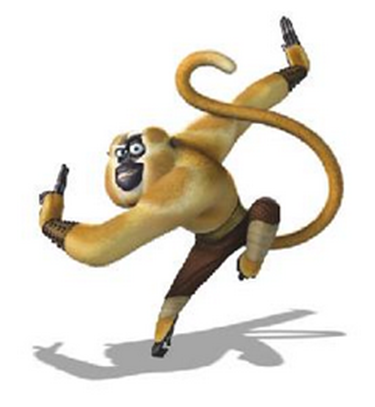 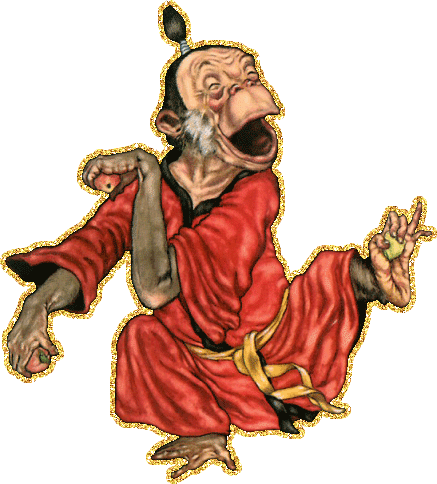 Обезьяны
Вдогонку несется, как всадник в атаке. Веселый, задиристый год
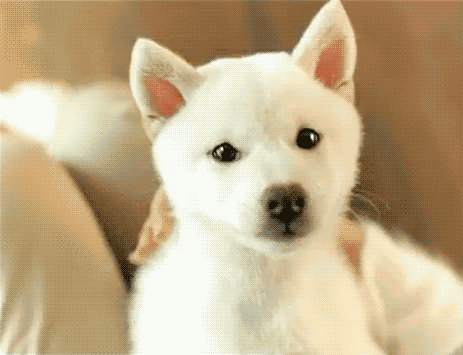 Собаки
Рассвет приближается, меркнет луна Двенадцатый значится год
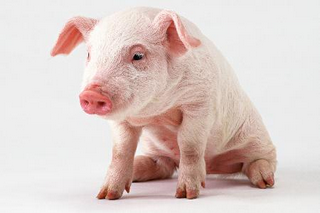 Кабана